KONUTLARIN TURİZM  AMAÇLI KİRALANMASI
BİLGİLENDİRME NOTU
AMAÇ
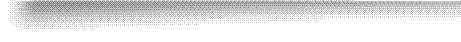 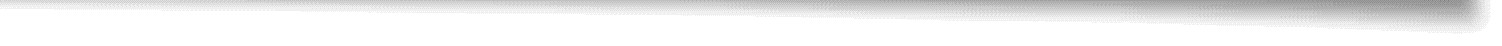 Konutların tek seferde yüz gün veya yüz günden  daha kısa süreyle turizm amaçlı kiralanmasına  ilişkin usul ve esasların düzenlenmesi.

NOT: Halihazırda turizm işletme belgesi veya basit  konaklama turizm işletme belgesine sahip olanlar bu  izin belgesine başvurmayacaktır.
KAPSAM
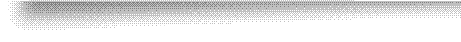 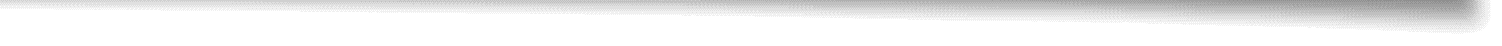 Konutların yerli veya yabancı kişilere tek seferde yüz gün  veya yüz günden daha kısa süreyle turizm amaçlı  kiralanması,
İzin belgesi başvurularında uygulanacak işlemler,
Konutların nitelikleri,
İzin belgesi sahiplerinin uymak zorunda oldukları hükümler,
Kullanıcı	ile	izin	belgesi	sahibinin	karşılıklı	hak	ve  yükümlülüklerine ilişkin hükümler,
Yaptırımlar.
YASAL DAYANAK
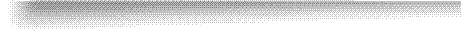 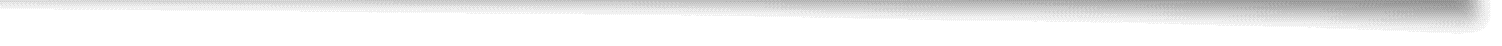 25/10/2023 tarihli ve 7464 sayılı Konutların  Turizm Amaçlı Kiralanmasına ve Bazı Kanunlarda  Değişiklik Yapılmasına Dair Kanun ve
28 Aralık  Gazete’de  yönetmelik
2023	tarih	ve	32413	sayılı  yayımlanarak		yürürlüğe
Resmi  giren
BAŞVURU SÜRESİ-1
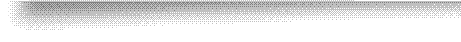 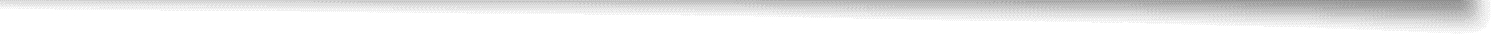 Halihazırda kiralama faaliyetinde bulunanlar


Son başvuru 31 Ocak


3 ay içinde sonuçlandırılır


Başvuru sonuçlanana kadar kiralama faaliyeti devam edebilir
BAŞVURU SÜRESİ-2
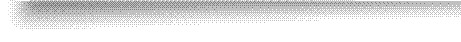 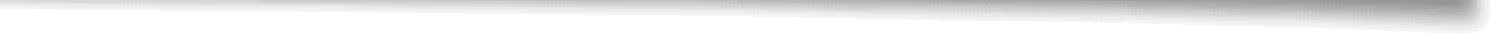 Kiralama faaliyetine yeni başlayacak olanlar
Başvurular 1 Şubattan itibaren yapılabilir  1 ay içinde sonuçlandırılır


Başvuru sonuçlanana kadar kiralama faaliyeti yapılamaz
ÖNEMLİ HUSUSLAR
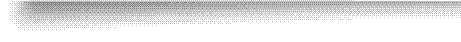 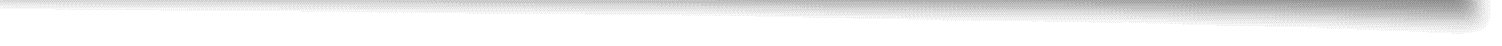 Kiralamalar,	100	gün	ve	altında	olmalıdır.	Uzun	süreli	kiralamalar	kapsam  dışındadır.
Kiralamanın hangi amaçla yapıldığına bakılmaksızın (eğitim, sağlık, iş, gezi vs.)  100 gün ve altındaki tüm kiralamalar bu kapsama girmektedir.
TC vatandaşları gerçek veya tüzel kişi olarak başvurabilecektir.
Yabancı	uyruklu	vatandaşlar	Türkiye’de	oturma/çalışma	izni	varsa	ve  ikametgahı Türkiye’de ise e-devlet üzerinden başvuracaktır.
Oturma izni olmayan yabancılar ise, bir TC vatandaşına vekalet vererek yine e-  devlet üzerinden başvuru yapacaktır.
Tüm başvurular e-devlet üzerinden yapılacaktır, İl Müdürlüğüne fiziki başvuru  kabul edilmeyecektir.
ÖNEMLİ HUSUSLAR
Başvurular sadece tapu sahibi tarafından yapılacaktır.
Üzerinde üst hakkı veya intifa hakkı bulunan konutlarda, başvuru bu  hakların sahipleri tarafından yapılacaktır.
Aynı binada bulunan ve aynı kişi adına izin belgesi talep edilen  konutlar için tek başvuru yapılacaktır.
Kiraya verenin mesken amaçlı olarak kullanımında olan belgesiz  konutunun bir veya birkaç odasının kiralamaya konu edilmesi  amacıyla izin belgesi düzenlenemeyecektir.
Başvuru esnasında UETS adresinin girilmesi zorunludur. UETS adresini  almak için en yakın PTT şubesine başvurulmalıdır.
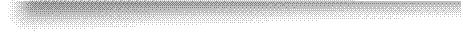 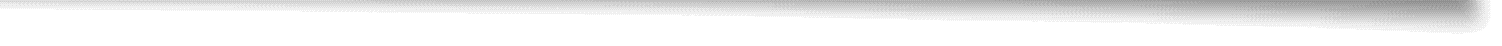 ÖNEMLİ HUSUSLAR
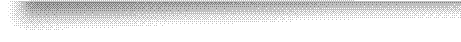 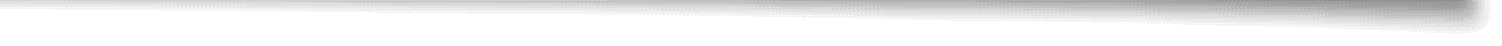 Başvuru	sırasında  tapudur.		Yapı	kayıt
belirleyici	olacak	en	önemli
belge  belgesi	tek	başına	tapu	yerine
geçmeyecektir.
Tapuda «mesken» «ev» veya «konut» ifadelerinin yazması  gerekmektedir. Ancak tapuda «tarla» «arsa» «bahçe» gibi  ifadeler varsa, «konut» veya «ev» ifadesi bulunan yapı  kayıt belgesinin de eklenmesi zorunludur. Bu durumda,  belge yükleme kısmında tapu ve yapı kayıt belgesinin tek  PDF olarak taratılıp yüklenmesi gerekecektir.
E-DEVLET BAŞVURU ADIMLARI
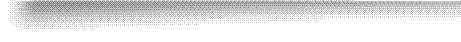 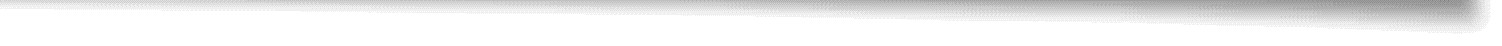 turkiye.gov.tr adresine TC numarası ve e-devlet şifresiyle giriş yaptıktan sonra  arama kısmına turizm amaçlı konut izin belgesi yazılır ve uygulamaya git  butonuna tıklanır
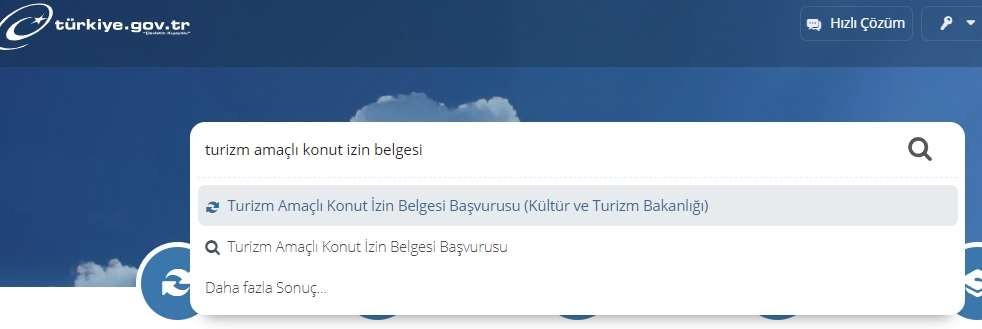 E-DEVLET BAŞVURU ADIMLARI
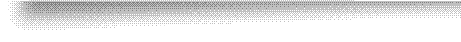 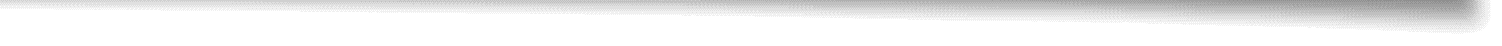 Gerçek kişi veya tüzel kişi seçimi yapılır
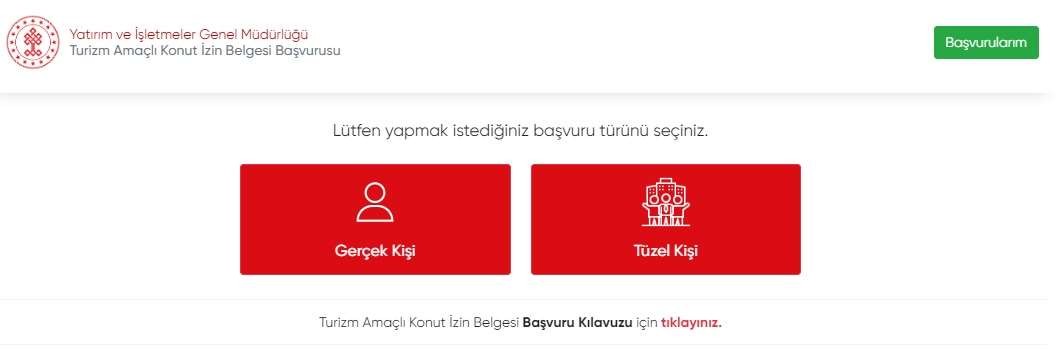 E-DEVLET BAŞVURU ADIMLARI
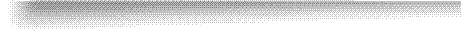 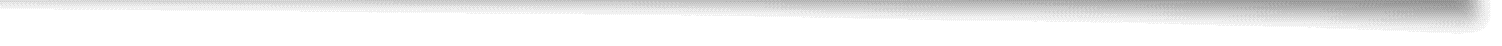 Sayfadaki bilgiler doldurulup kaydet butonuna tıklanır
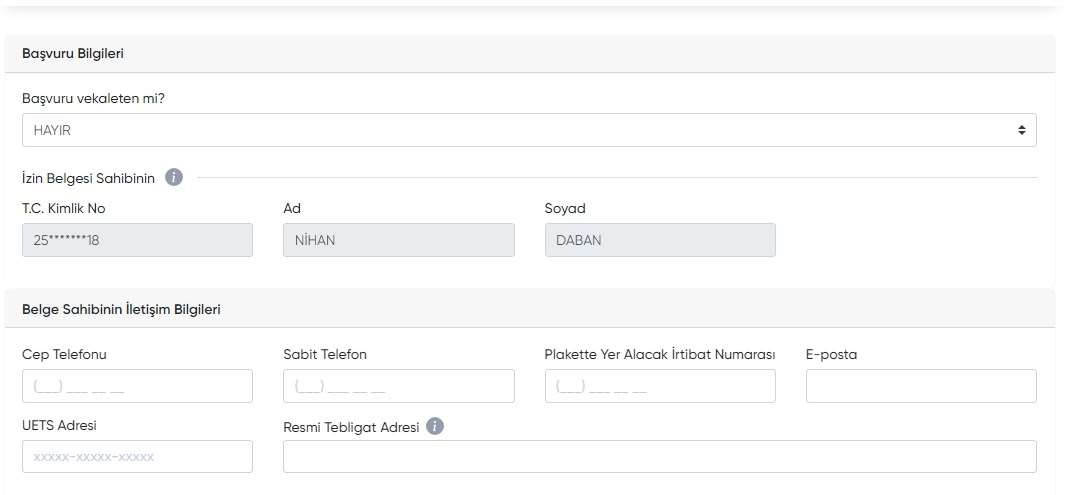 E-DEVLET BAŞVURU ADIMLARI
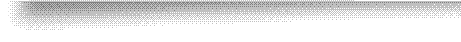 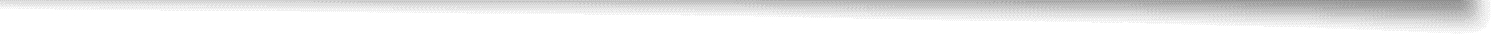 Sayfadaki bilgiler doldurulup kaydet butonuna tıklanır
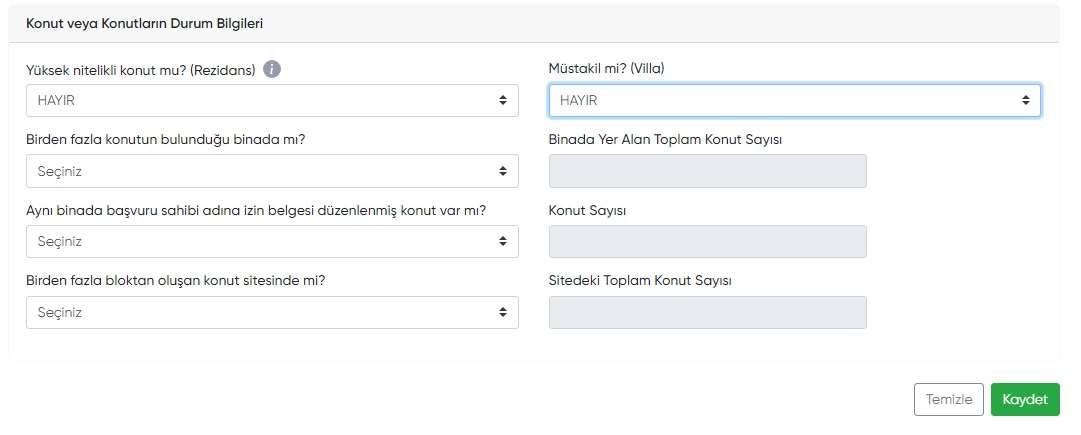 E-DEVLET BAŞVURU ADIMLARI
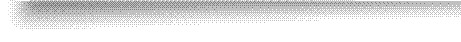 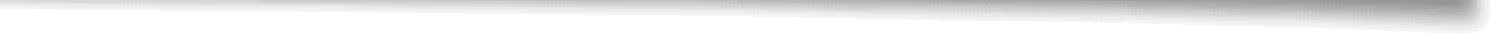 Aynı binada bulunan ve aynı kişi adına izin belgesi talep edilen konutlar için  tek başvuru yapılacaktır. Bunun için konut ekle butonu kullanılmalıdır.
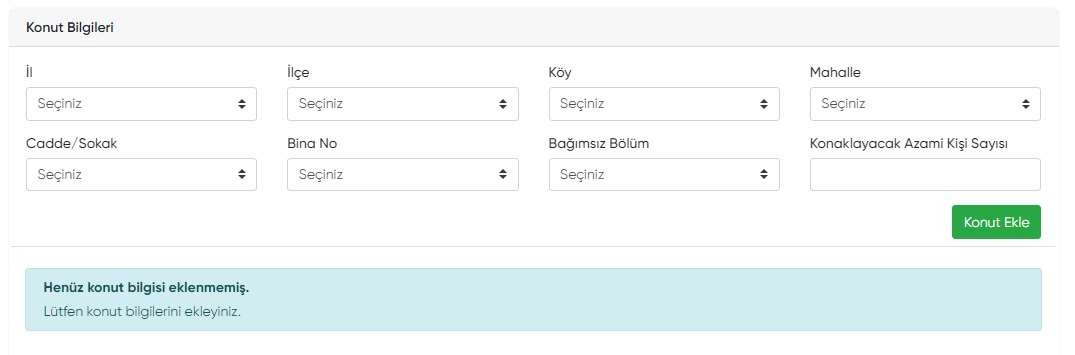 E-DEVLET BAŞVURU ADIMLARI
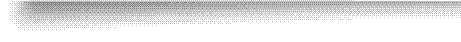 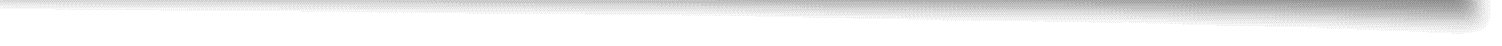 Sisteme bilgisi girilen konut veya konutların tapusu/tapuları yüklenir (PDF)
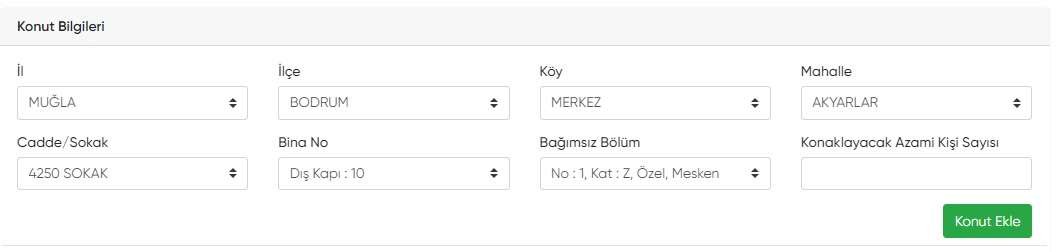 E-DEVLET BAŞVURU ADIMLARI
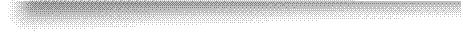 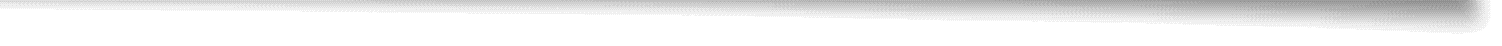 Konut sahibinin bilgileri girilir ve kimlik belgesi yüklenir (PDF). Kimliğinde imza  örneği bulunmuyorsa ayrıca imza beyannamesi de yüklenmelidir.
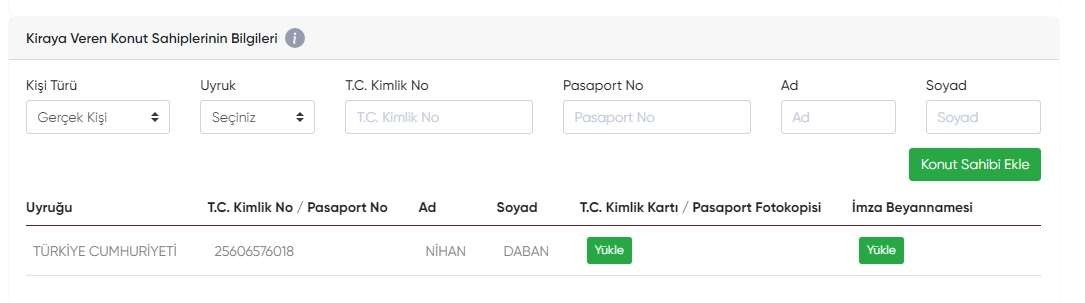 E-DEVLET BAŞVURU ADIMLARI
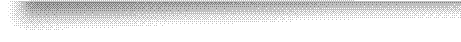 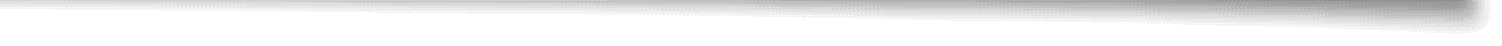 Son kısımda yüklenecek belgeler bölümündeki  diğer belgeler yüklenir (PDF). Bu kısım başvurunun  başında beyan edilen bilgilere göre değişiklik  gösterebilmektedir.

Beyan kutucukları işaretlenir ve başvur butonuna  tıklanarak başvuru tamamlanır.
E-DEVLET BAŞVURU ADIMLARI
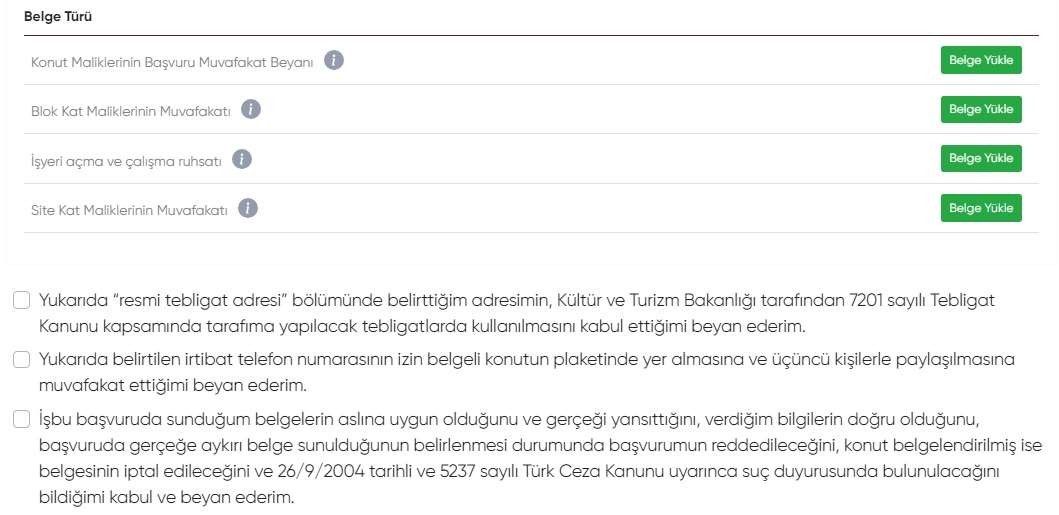 BAŞVURU BELGELERİ
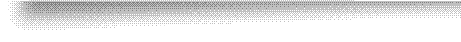 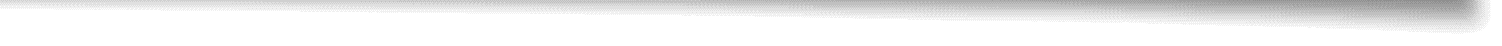 Konutun		müstakil	olup	olmadığına,	konutun	bulunduğu  binaya,	başvuru	yapılan		konut	sayısına,	konutun	yüksek
nitelikli	konut	(rezidans)	olup	olmamasına,
başvuru  bilgi	ve
sahibinin	niteliklerine	bağlı	olarak	farklı
belgelerin sunulması	gerekmektedir.
Rezidans başvuruları Bakanlıkça değerlendirilecektir.
Rezidans: Resepsiyon, güvenlik ve günlük temizlik servisi mekânlarının bulunduğu, sağlık  hizmetleri, kuru temizleme, çamaşırhane, taşıma, yemek ve alışveriş servisi hizmetleri ile  spor salonu ve yüzme havuzu gibi hizmetlerin verilebildiği ve «Planlı Alanlar İmar  Yönetmeliği»nin 19. maddesinde belirtilen alanlarda yapılabilen birden fazla bağımsız  bölüm ihtiva eden konut binaları.
BAŞVURU BELGELERİ-ORTAK BELGELER
Kiraya veren gerçek kişi ise;
Türkiye Cumhuriyeti kimlik kartı veya nüfus cüzdanı fotokopisi, yabancı  uyruklu ise pasaport fotokopisi,
Kimlik belgesi veya pasaportta imza örneğinin bulunmaması durumunda  imza beyannamesi,
Kiraya veren tüzel kişi ise;
Ticaret siciline kayıtlı tüzel kişiler için vergi kimlik numarası ile ticaret  sicil numarası veya MERSİS numarası, ticaret siciline kayıtlı olmayan tüzel  kişiler için vergi kimlik numarası,
Şirketi temsile yetkili kişilere ilişkin imza sirküleri veya imza beyannamesi  ya da üzerinde imza örneği bulunan Türkiye Cumhuriyeti kimlik kartı veya  pasaport örneği
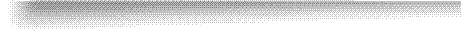 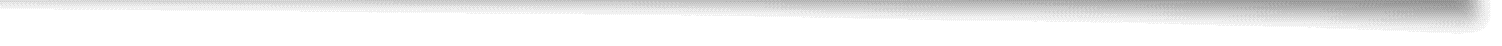 BAŞVURU BELGELERİ-ORTAK BELGELER
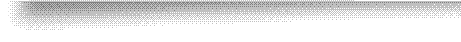 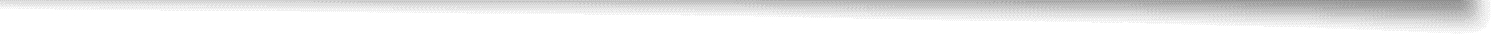 c) Konut üzerindeki mülkiyet haklarını ve diğer ayni hakları gösteren güncel  tapu örneği/kaydı,
ç) Konut üzerinde birlikte mülkiyet bulunması durumunda;
1) Paylı mülkiyet durumunda, pay ve paydaş çoğunluğunu sağlayacak şekilde  başvuruya onay veren maliklere ilişkin yukarıda (a) ve (b) maddelerinde  belirtilen belgeler ve başvuruya  onay verdiklerine dair imzalı beyanları  ile Bakanlık nezdinde temsil ve ilzama yetkili ve Bakanlığa karşı sorumlu  olan kiraya verenin belirtildiği, tüm maliklerin yazılı beyanı.
NOT: Paylı mülkiyet tapuda herkesin payının belli olduğu mülkiyettir. 1/4,  1/10 gibi oranlar ve hisseler yazar. 10 pay mevcutsa en az 6’sının imzalı  beyanı ve belgeleri gerekmektedir. Bu pay oranının aynı zamanda  hisse  olarak da %50’yi geçmesi gerekmektedir.
BAŞVURU BELGELERİ-ORTAK BELGELER
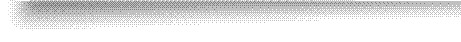 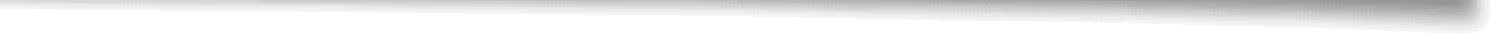 2) Elbirliği mülkiyeti durumunda tüm maliklere ilişkin (a) ve (b)  bentlerinde belirtilen belgeler ve başvuruya  onay  verdiklerine  dair imzalı beyanları Bakanlık nezdinde temsil ve ilzama yetkili ve  Bakanlığa karşı sorumlu olan kiraya verenin belirtildiği, tüm  maliklerin yazılı beyanı.

NOT: Elbirliği mülkiyetinde oranlar belli değildir. Bu nedenle tüm  hak sahiplerinin imzalı beyanı ve belgeleri gerekmektedir.
BAŞVURU BELGELERİ-ORTAK BELGELER
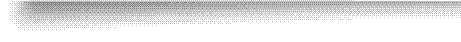 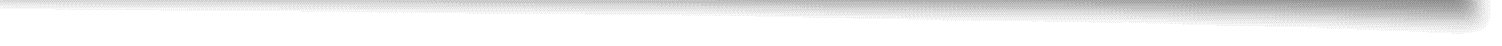 d) Tapu kaydında konut amaçlı kat irtifakı ya da kat  mülkiyeti bulunmayan bağımsız bölümler için konut olarak  düzenlenmiş yapı kayıt belgesi (Ruhsatta tarla, arsa vb.  yazıyorsa tapu ile birlikte «konut»  olarak  düzenlenmiş  yapı kayıt belgesi eklenmesi zorunludur)
NOT: Yapı kayıt belgelerinin geçerliliği üzerindeki karekod  aracılığıyla tarafımızdan kontrol edilecek, tereddüte  düşülmesi durumunda ilgili kurumlardan teyit edilecektir.  Bu nedenle geçerliliği sona ermiş, iptal edilmiş yapı kayıt  ruhsatlarının sisteme yüklenmemesi gerekmektedir.
BAŞVURU BELGELERİ-BİNALAR VE BLOKLAR
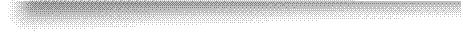 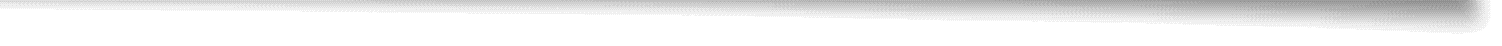 Ortak belgelere ek olarak:
Başvuruya konu bağımsız bölümün bulunduğu binada (blokta) yer alan «konut  nitelikli» tüm bağımsız bölümlerin kat malikleri tarafından oy birliği ile  alınan  kararın noter onaylı örneği
NOT: Sadece tapusunda konut yazan maliklerden onay alınacaktır. Dükkan, ofis vb.  tapuların maliklerinden onay alınmayacaktır. Apartman  yönetimi  tarafından  oybirliğiyle alınan kararın apartman yönetimi karar defterine işlenmesi ve bu defterin  noterden onaylatılarak bu şekilde sisteme yüklenmesi yeterlidir.
NOT: Kat malikleri genel kurulu tarafından – katılanların oybirliği ile  olsa  dahi  -  alınmış olan karar ya da yönetim planında kiralamaya izin verilen hüküm bulunması  yeterli değildir.
Müstakil ev ve villalarda muvafakat alınmasına gerek yoktur.
BAŞVURU BELGELERİ-BİNALAR VE BLOKLAR
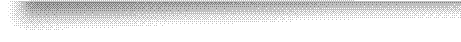 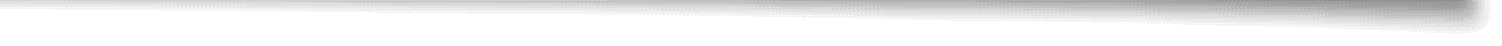 Aynı binada aynı kiraya veren adına izin belgesi talep edilen konut sayısının beşi  geçmesi durumunda, ilave olarak;
İşyeri açma ve çalışma ruhsatı;
Başvuruya konu binanın, birden fazla bağımsız bölüm içeren binalardan  (bloklardan) oluşan konut sitelerinde yer alması durumunda ise, sitedeki tüm kat  malikleri tarafından oy birliği ile alınan kararın noter onaylı örneği.
NOT: Sitelerde aynı binada aynı kişi adına izin belgesi talep edilen konut sayısı  5 ve altındaysa sadece o binadaki  maliklerden muvafakat  almak yeterliyken  bu sayı 5’i geçiyorsa tüm binalardan muvafakat alınması gerekmektedir.
BAŞVURU BELGELERİ-BİNALAR VE BLOKLAR
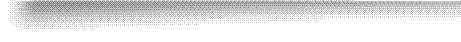 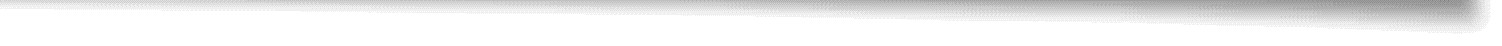 Her blokta 20’şer dairenin olduğu 5 bloktan oluşan bir sitede
Aynı binada 5 ve altında belge talep ediliyorsa  Yalnızca o binadaki tüm maliklerin muvafakati alınır  O bloktaki diğer 19 malik onayı
BAŞVURU BELGELERİ-BİNALAR VE BLOKLAR
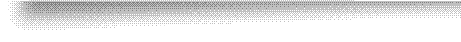 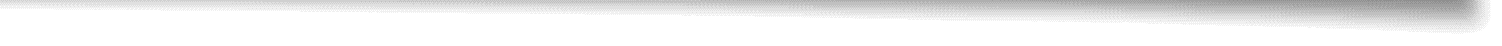 Her blokta 20’şer dairenin olduğu 5 bloktan oluşan bir sitede
Aynı binada 5’in üstünde (6,7,8,9…) belge talep ediliyorsa  Tüm bloklardaki tüm maliklerin muvafakati alınır


Tüm bloklardaki diğer 99 malik onayı
BİNALAR VE BLOKLARDA % 25 ŞARTI
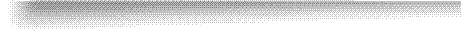 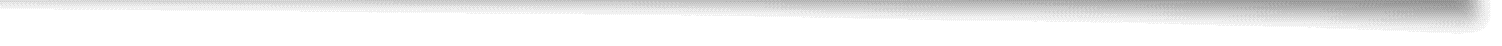 İlgili Kanunun 3. maddesinde «Üçten fazla bağımsız bölümden oluşan  binalarda en fazla yüzde yirmi beşi için aynı kiraya veren adına izin  belgesi düzenlenebilir» ifadesi bulunmaktadır.
Bir binada/blokta 4 ve üzeri sayıda konut varsa binadaki/bloktaki  toplam konut sayısının %25’i kadar tek bir kişi adına izin belgesi  düzenlenir.
ÖRNEK: Bir binada 3 konut var ve 3 tapunun 3’ü de A kişisine aitse, A  kişisi adına 3 adet izin belgesi düzenlenebilir.
ÖRNEK: Fakat, bir binada 4 konut var ve 4 tapunun 4’ü de A kişisine  aitse A kişisi adına 1 adet izin belgesi düzenlenebilir.
BİNALAR VE BLOKLARDA % 25 ŞARTI
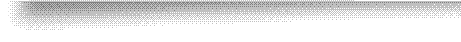 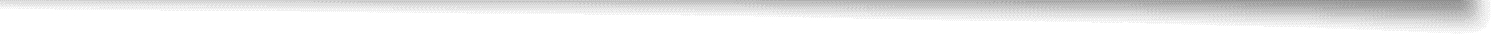 10	konutluk  düzenlenebilir.
15	konutluk  düzenlenebilir.
20	konutluk  düzenlenebilir.
bir	binada	aynı	kişi	adına	2	adet	izin	belgesi
bir	binada	aynı	kişi	adına	3	adet	izin	belgesi
bir	binada	aynı	kişi	adına	5	adet	izin	belgesi
30 konutluk bir binada aynı kişi adına 7 adet izin belgesi düzenlenebilir  fakat bunun için İşyeri Açma Ruhsatı ibraz edilmesi zorunludur.
50 konutluk bir binada aynı kişi adına 12 adet izin belgesi  düzenlenebilir fakat bunun için İşyeri Açma Ruhsatı ibraz edilmesi  zorunludur.
BİNALAR VE BLOKLARDA % 25 ŞARTI
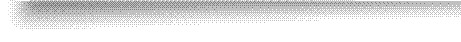 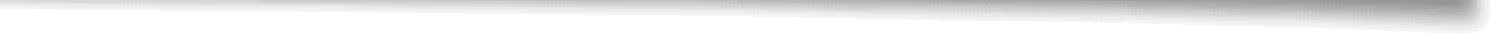 50 konutluk bir bina
A kişisinin ruhsat almasına gerek yoktur
A Kişisi: 5 tapu  B kişisi: 10 tapu  C kişisi: 35 tapu
A Kişisi: 5 izin belgesi alabilir  B kişisi: 10 izin belgesi alabilir  C kişisi: 12 izin belgesi alabilir
Ruhsat alamıyorlarsa  sadece 5 belge talep  edebilirler
B ve C kişileri ruhsat almalıdır
BİNALAR VE BLOKLARDA % 25 ŞARTI
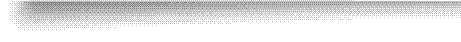 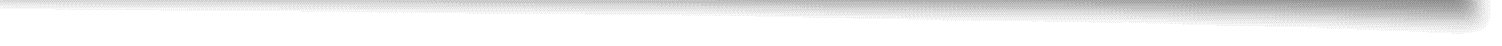 Bu uygulamanın amacı «Turizm Tesislerinin  Niteliklerine İlişkin Yönetmelik» hükümlerinin doğru  şekilde uygulanmasını sağlamak ve otel vasfında  olmayan apartmanların otelmiş gibi tek kişi  tarafından işletilmesinin önüne geçmektir.
KONUTLARIN NİTELİKLERİ
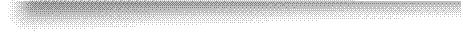 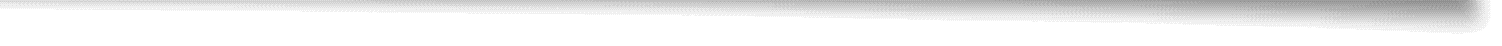 Başvurusu kabul edilenlere 30 gün içerisinde denetim yapılacak olup  denetim esnasında aşağıdaki kriterlerin sağlanıp sağlanmadığı  incelenecektir:
En az bir yatak, tuvalet-banyo, yaşam alanı ile mutfak düzenlemesi.
Konutta soğuk ve sıcak su, yatak odalarında nitelikli yatak, kişi başı bir  yastık, yastık kılıfı, çarşaf, iklim koşullarına göre pike veya yorgan,  banyoda kişi başı yüz ve banyo havlusu.
Kimyevi yangın söndürücüler ile banyo-tuvalet hariç sabit ayrımı olan  tüm bölümlerde yangına karşı duman dedektörü, kapı arkalarında kaçış  merdiveninin yerini gösteren kroki.
KONUTLARIN NİTELİKLERİ
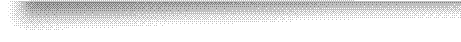 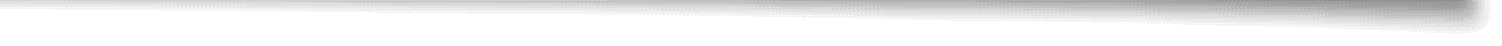 Konutta	kullanılan
tefriş,	dekorasyon,	donanım	ve	cihazların
standartlara uygun, temiz ve bakımlı ve çalışır durumda olması.
Konutun	kapasitesi;	her	yatak	odası	iki	kişilik	olacak	şekilde
hesaplanır, yatak odası sayıları haricinde en fazla iki kişilik kapasite  ilave edilir. Bu şartları sağlayan oda sayısı daha fazla olsa dahi, aynı  konutta konaklayabilecek kişi sayısı, üç yaşından küçük çocuklar  hariç en fazla on iki kişidir (8 adet yatak odası olan bir villada  kapasite 8x2=16 şeklinde hesaplanmayacaktır. Bu villada  konaklayabilecek kişi sayısı, üç yaşından küçük çocuklar hariç en  fazla on iki kişi olacaktır)
İZİN BELGESİ ALINDIKTAN SONRA SAĞLANMASI  GEREKEN KRİTERLER
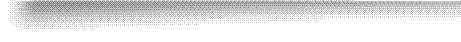 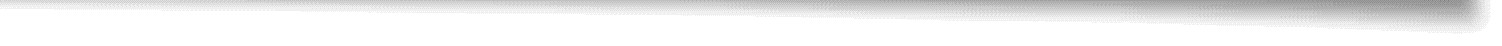 a) Konutun tanıtım ve pazarlamasının yapıldığı her türlü ortamda konutun  izin belgesinin örneği okunaklı bir şekilde yayınlanır. Bu tanıtımlarda  aşağıdaki bilgilerin yer alması zorunludur:
1) Konutun konumu, kişi kapasitesi, kaçıncı katta yer aldığı, balkon/teras  bulunup bulunmadığı, yatak odası, salon/yaşam alanı ve banyo-tuvalet sayısı,  odalarda yer alan yatakların iki kişilik, tek kişilik bilgileri, tefriş malzemeleri,  pişirme, yemek hazırlama, soğuk saklama, sıcak/soğuk içecek hazırlama,  servis malzemeleri, çamaşır, bulaşık makinası, televizyon, saç kurutma  makinesi gibi donanımlar ile ısıtma-soğutma sistemleri, şahsi veya ortak  kullanımda olan spor üniteleri, spa, yüzme havuzu, otopark imkanı bulunup  bulunmadığı, konuta erişimde ve konut dahilinde yer alan erişilebilirlik  düzenlemeleri, evcil hayvan kabul edilip edilmediği, kablolu/kablosuz  internet imkanının bulunup bulunmadığı gibi bilgiler ve sunulan diğer  hizmetlere ilişkin bilgilendirme.
İZİN BELGESİ ALINDIKTAN SONRA SAĞLANMASI  GEREKEN KRİTERLER
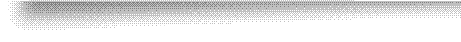 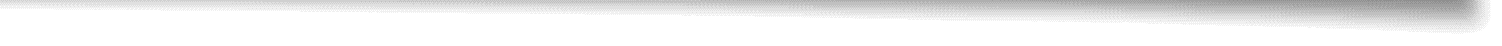 2)	Site	veya	apartman	yönetimi	tarafından	alınan	kurallara  bilgilendirme.
ilişkin
3) Konutu teslim alma ve kullanım süresi sonunda boşaltılma saatleri ile  temizlik hizmeti verilip verilmediğine ilişkin bilgilendirme.
İZİN BELGESİ SAHİBİNİN YÜKÜMLÜLÜKLERİ
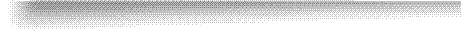 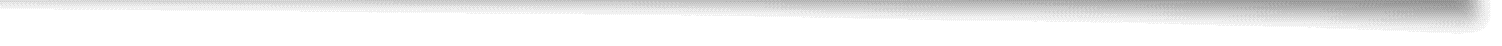 a) Kiralanan konutu yukarıda belirtilen nitelikleri sağlar şekilde kullanıcıya teslim  etmek.
b) Asgari olarak, her kullanıcı değişiminde konutun temizlik ve bakımını düzenli  olarak yapmak/yaptırmak, haşere ile düzenli olarak mücadele etmek ve buna  ilişkin kayıtları muhafaza etmek.
c) Site veya bina yönetimi tarafından alınan kuralları yazılı olarak veya çevrimiçi  ortamda kullanıcılara bildirmek.
ç) 26/6/1973 tarihli ve 1774 sayılı Kimlik Bildirme Kanunu ile 24/3/2016 tarihli  ve 6698 sayılı Kişisel Verilerin Korunması Kanunu kapsamında yükümlülükleri  yerine getirmek.
d) Bakanlıkça hazırlanacak plaketi konutun girişine asmak.
BAŞVURULARIN DEĞERLENDİRİLMESİ
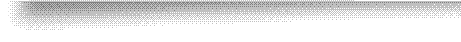 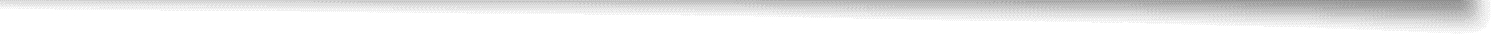 Belgelerin incelenmesi sonrasında eksik belge varsa gerekçeli olarak iade  edilir. Bu durumda eksikliğin tamamlanıp yeni başvuru yapmadan aynı  başvurunun tekrar iletilmesi gerekmektedir.
Belgelerin incelenmesi sonrasında uygun bulunmayan başvurular ve % 25  kotasına uymadan yapılan başvurular reddedilir. Örneğin 10 konutluk bir
binada	2	belgeye	hak	kazanan	kişi	4	konut	için  başvurusu		reddedilir.	Bu	durum,		başvuru	sahibinin
başvuru	 yapmışsa  uygun	olduğunu
düşündüğü şekliyle tekrar yeni başvuru yapmasına engel değildir.
Belgelerin incelenmesi sonrasında uygun bulunan başvurulara izin belgesi  düzenlenip denetim yapılır. Denetim esnasında yalan beyan, yanlış belge  tespit edilmesi durumunda belge iptal edilir ve suç duyurusunda  bulunulur.
BAŞVURULARIN DEĞERLENDİRİLMESİ
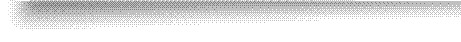 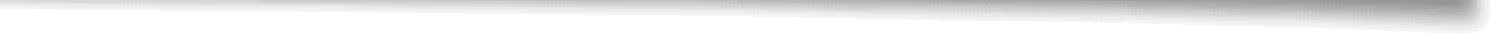 Denetim esnasında sağlanması gereken asgari niteliklerin  sağlanmadığının tespit edilmesi durumunda idari para cezası uygulanır  ve eksikliklerin tamamlanması için 15 gün süre verilir. 15 gün sonunda  eksikliklerin halen tamamlanmamış olması durumda belge iptal edilir.
YAPTIRIMLAR
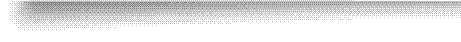 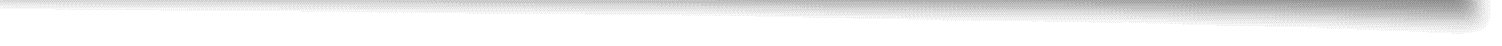 Belgesiz kiralama faaliyetinde bulunulması,
Sisteme	yüklenen	bilgi	ve	belgelerde	yanlış	bilgi,	sahte	belge,	yalan  beyan bulunduğunun tespit edilmesi,
Yapılacak	denetimlerde	konutun	asgari	nitelikleri  taşımadığının	tespit  edilmesi,
Bir kişiden kiralanan konutun üçüncü kişilere kiralanması,
Kapasite fazlası konaklama yaptırılması,
İzin belgeli konutun her odasının farklı kişilere kiralanması,
Hazırlanacak plaketin asılmaması,
YAPTIRIMLAR
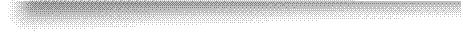 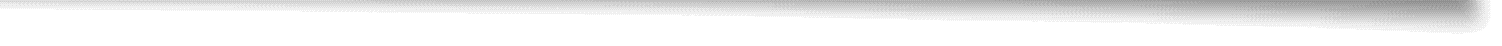 Belge almayanlar için: Her defasında yüz günden fazla süreli kira  sözleşmesi yapılsa dahi sene içerisinde aynı konutun dört defadan fazla  kiraya verilmesi,
Konutun tanıtılması ve pazarlanması için sosyal medya web sayfası gibi  mecralarda yanıltıcı bilgilere yer verilmesi,
Konutun, kullanıcıya sözleşmeye uygun olarak teslim edilmemesi,
11/7/2019 tarihli ve 7183 sayılı Türkiye Turizm Tanıtım ve Geliştirme  Ajansı Hakkında Kanun kapsamında turizm payının ödenmesine ilişkin  belgenin Bakanlıkça belirlenen süre içerisinde ibraz edilmemesi veya  yapılacak denetimlerde bu belgenin sunulmaması.